הגדרות תצוגה בפוליסה
הגדרת תצוגת מסך הפוליסות בתיק הלקוח
אפשרות לבחירה מותאמת אישית של תצוגת המסך לשני חלקים: פרטי הפוליסה והפרטים הנוספים/מסמכים/טיפול שוטף.
הגדרות תצוגת מסך הפוליסות
מסך הפוליסות >מחולק ל-2 חלקים:
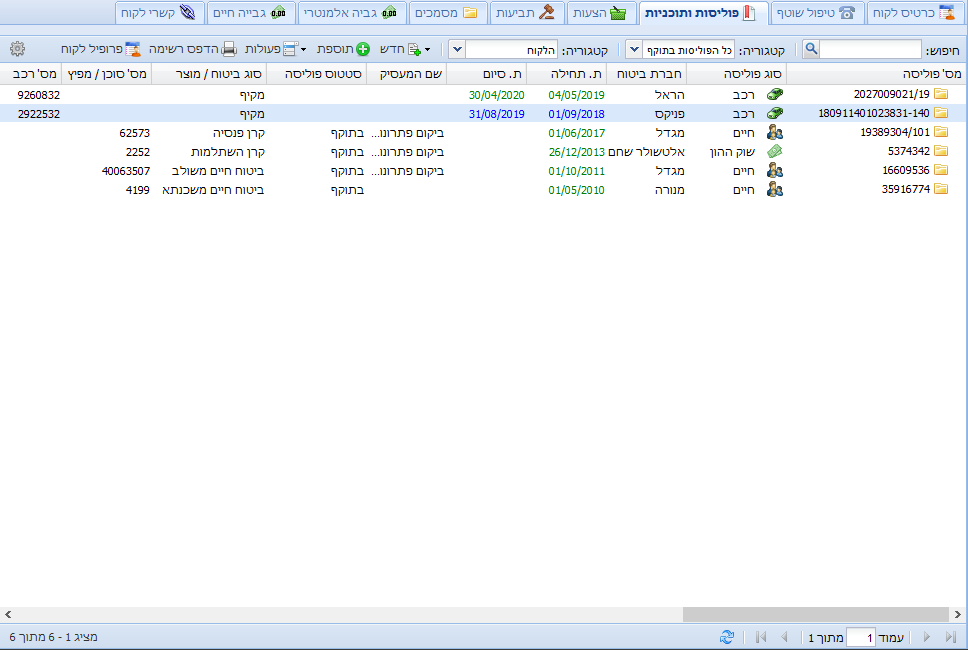 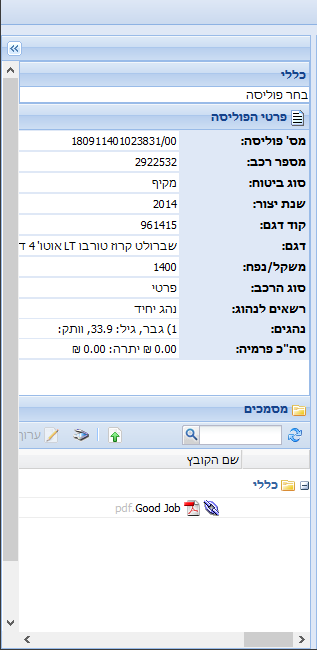 פרטי הפוליסה
מסמכים
טיפול שוטף
רשימת הפוליסות
הגדרות תצוגת מסך הפוליסות
מסך הפוליסות >  לחיצה על גלגל השיניים
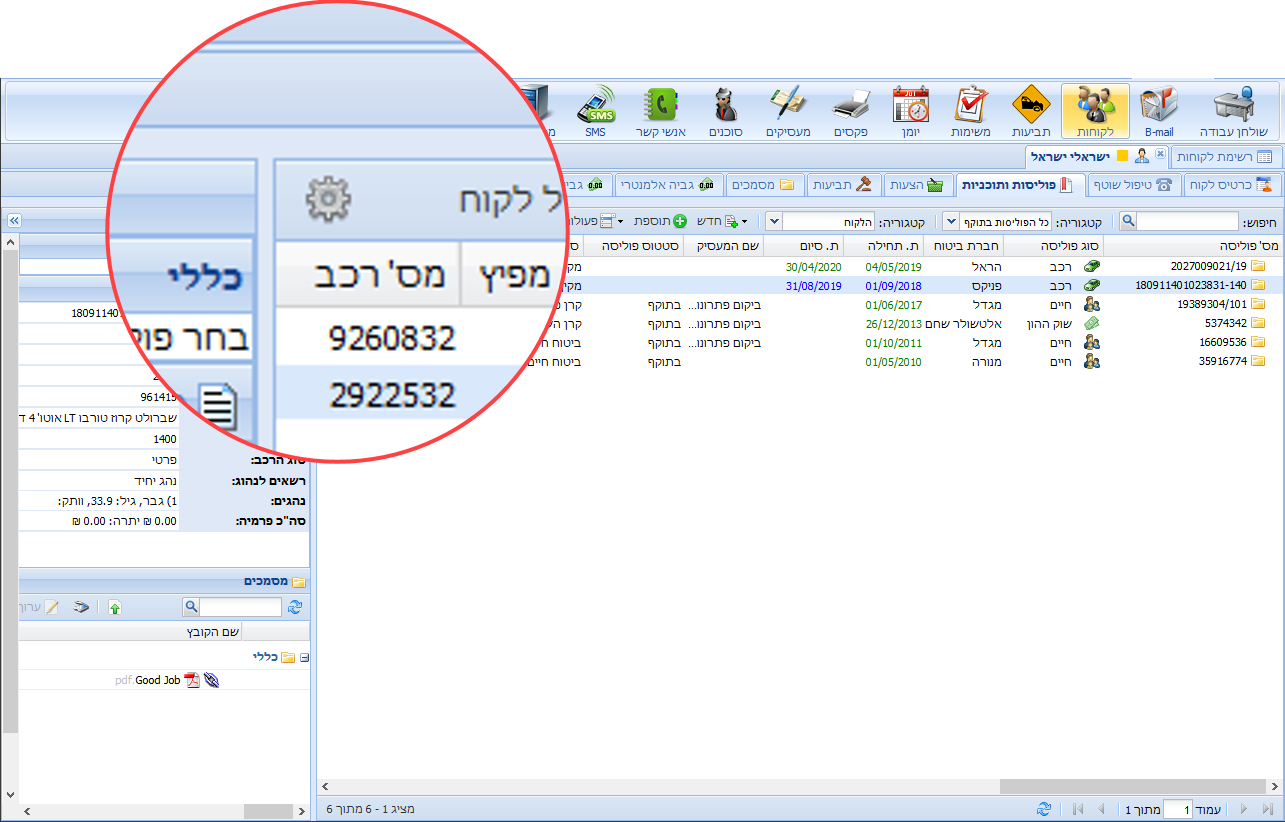 הגדרות תצוגת מסך הפוליסות
מסך הפוליסות >  בחירת תצוגה אופקית
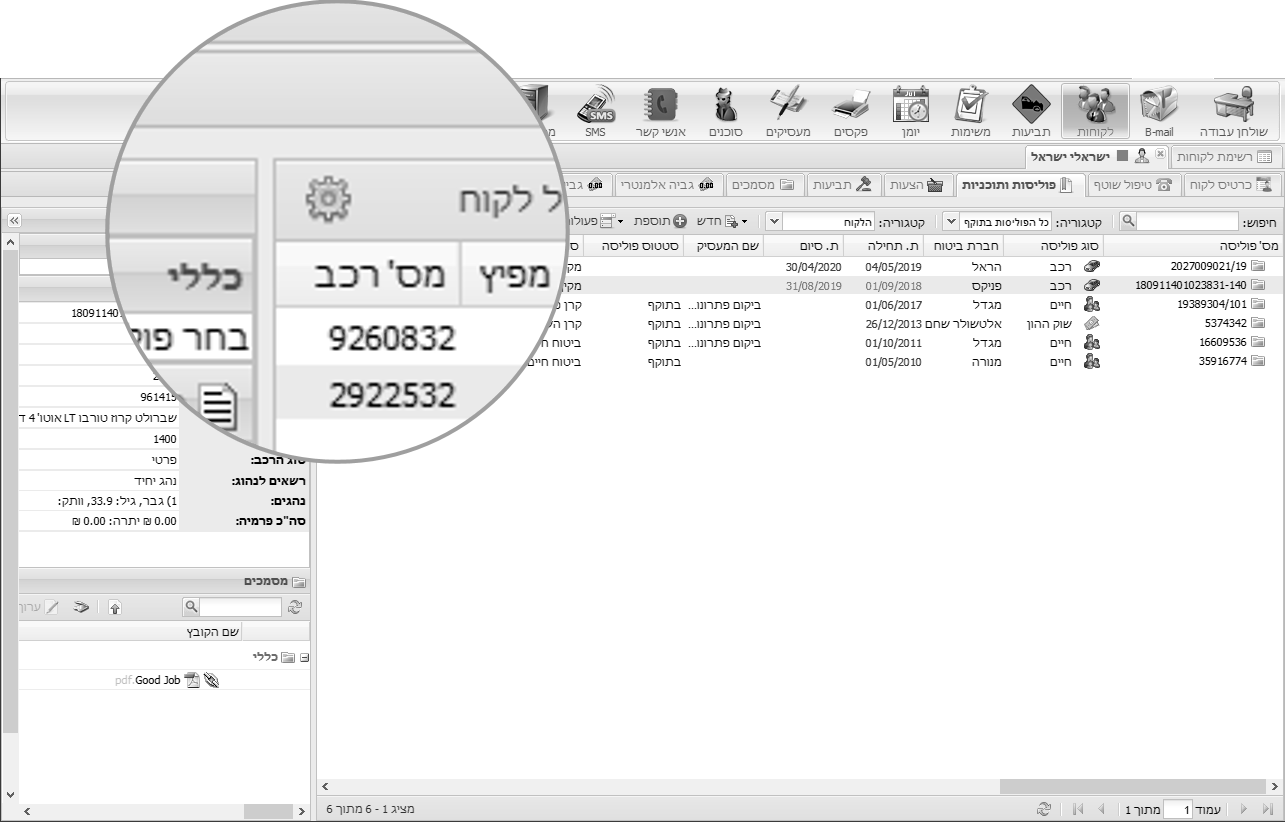 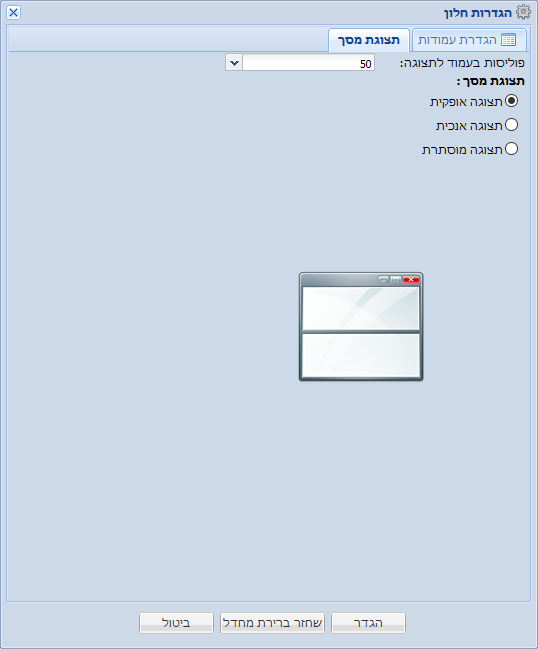 הגדרות תצוגת מסך הפוליסות
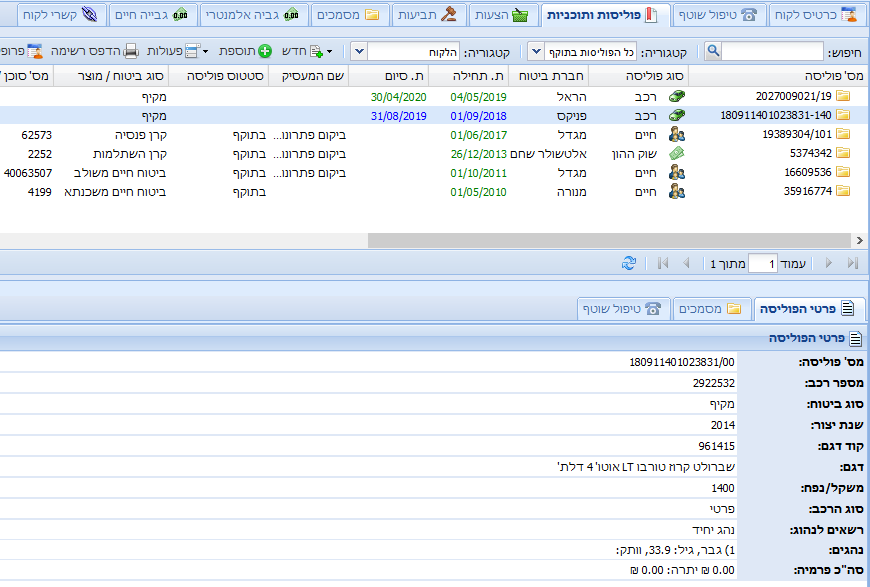